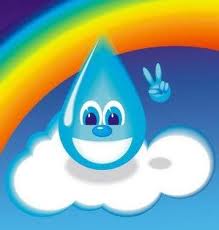 Вода – основа жизни на земле
Назмиева Г.В.
Для чего нужна ВОДА? Вода- это одно из самых важных веществ для всего живого мира. Без воды не умоешься !
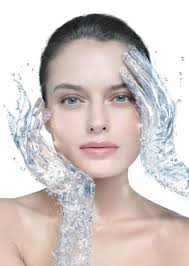 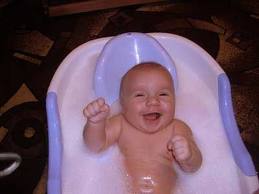 Чистая вода. Людям требуется только чистая вода!
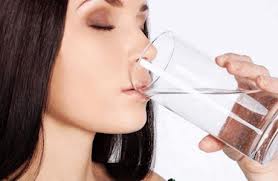 Чтобы цветы росли красивыми,здоровыми их регулярно надо  поливать! Для них это - источник жизни!
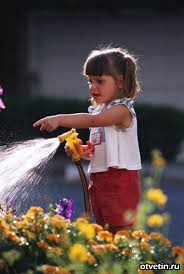 Для уборки так же нужна вода! Чтобы мыть пол, вытирать  пыль, убирать в группе. мыть игрушки
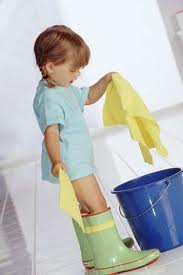 Животные так же не могут жить без воды!
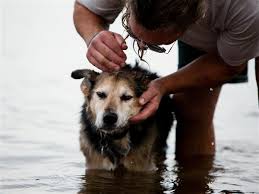 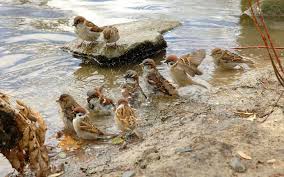 Рыбы- без воды не могут жить даже  один  день! У  них дом – это река, озера и аквариум!!!
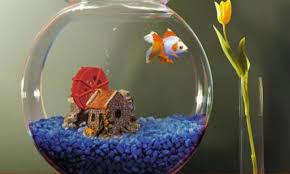 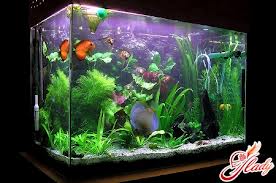 Кто страдает от загрязнения воды? От загрязнения воды страдает всё живое .Погибают животные. Чахнут растения на берегах .Болеют люди. ВНИМАНИЕ! Не пей воду из реки, озера, пруда. В ней могут быть вредные вещества и болезнетворные бактерии!
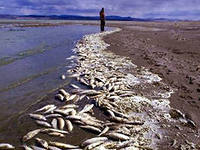 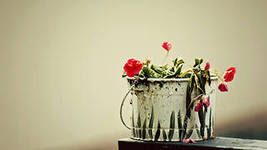 Без воды не обойтись никому и никогда, и заменить ее нечем! Вода- это одно из самых важных веществ для всего живого мира!